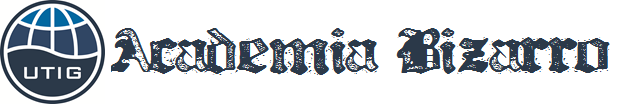 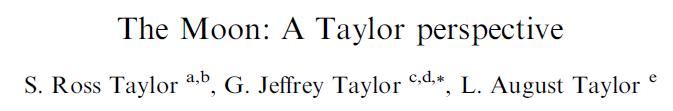 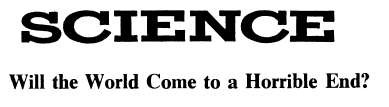 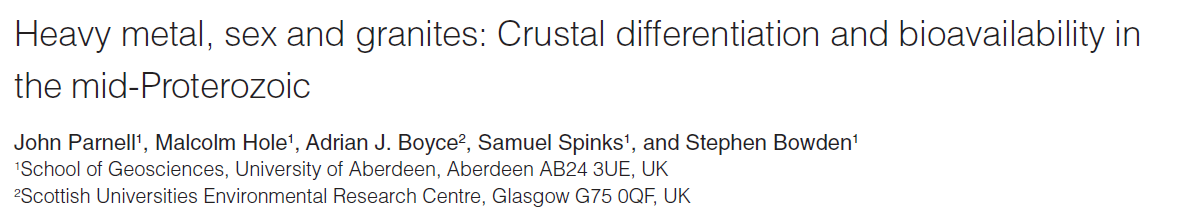 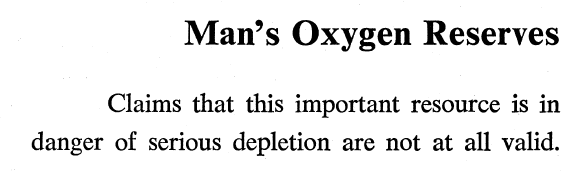 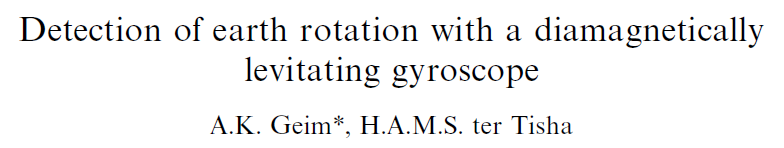 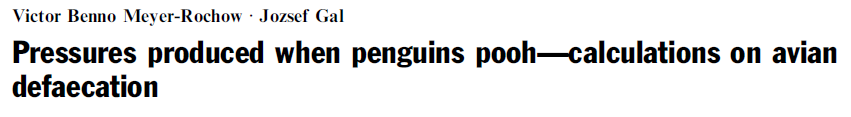 Kaustubh  Thirumalai
What is Academia Bizarro?
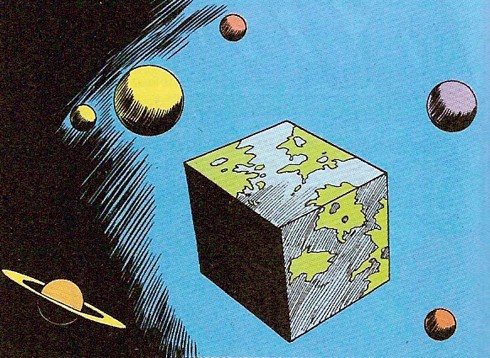 A lighter look at academia...
Importance?

Every week
Relevance to current Brown Bag

Geoscience-focus
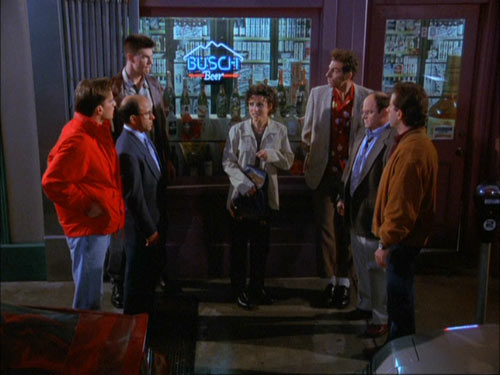 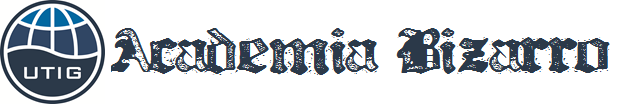 What qualifies?
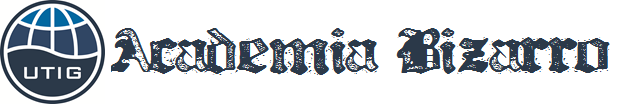 Plain bizarre science/academia
Articles containing outdated science
Historically relevant articles
Controversy
Witty/Sarcastic Literature
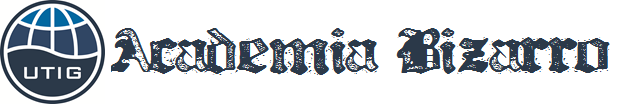 Outdated Science
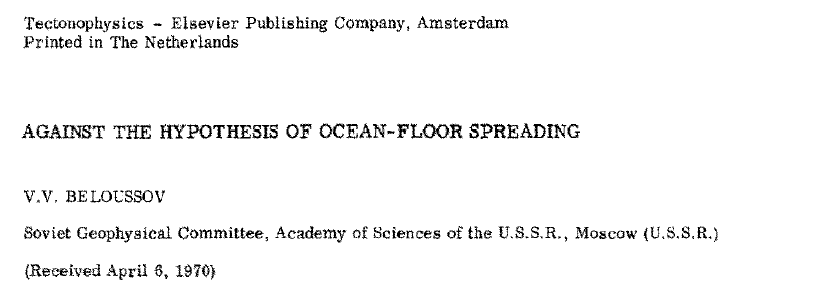 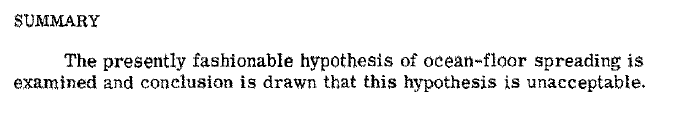 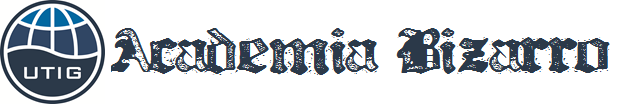 Outdated Science
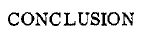 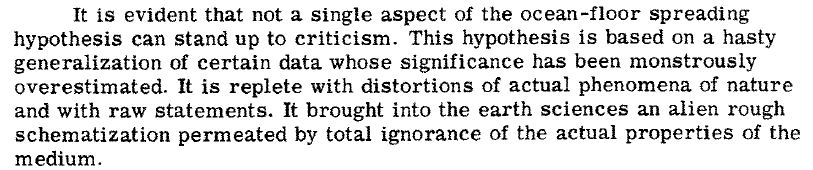 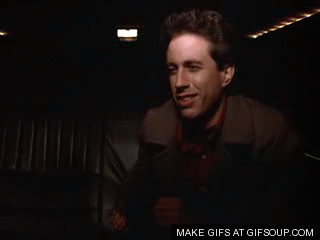 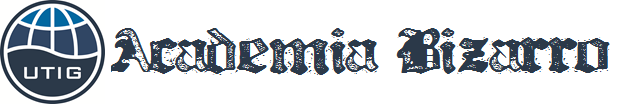 Historically Relevant Science
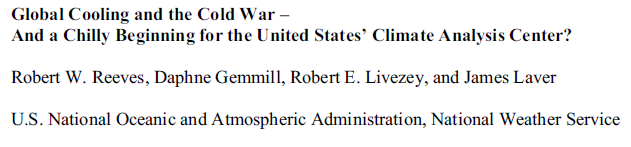 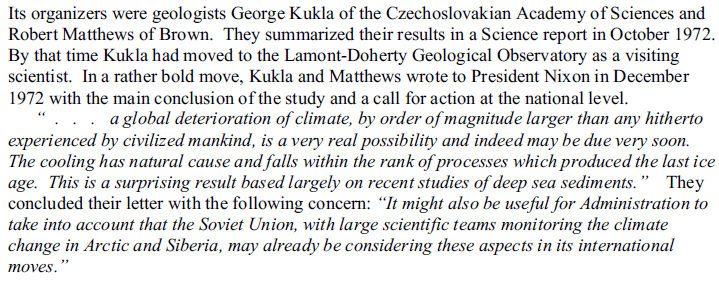 Historically Relevant Science
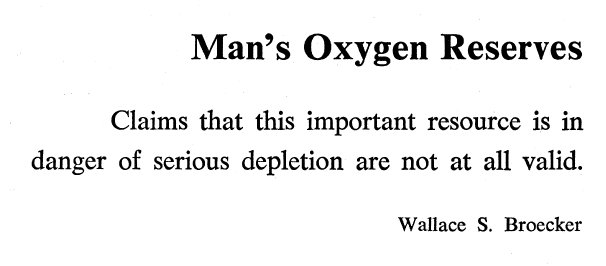 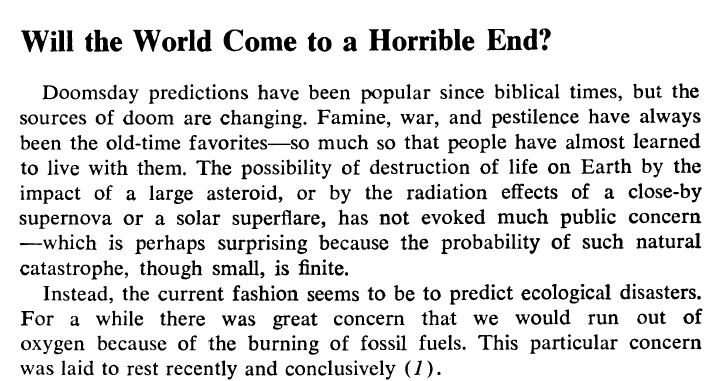 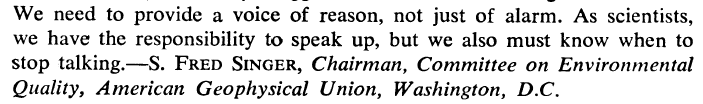 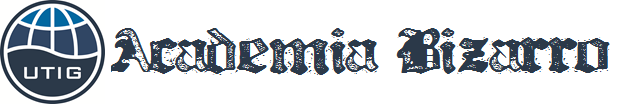 Historically Relevant Science
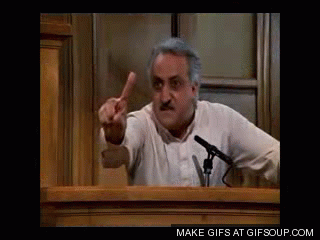 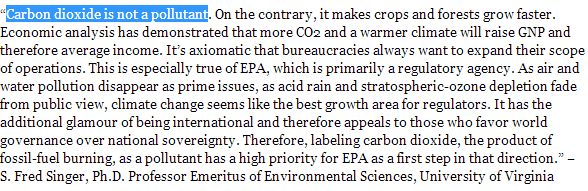 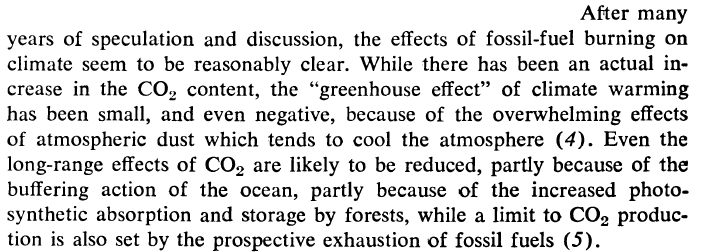 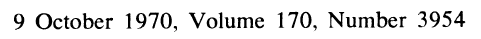 26 November 2008, Alex Jones’ Prison Planet
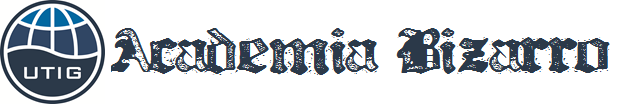 Witty Literature
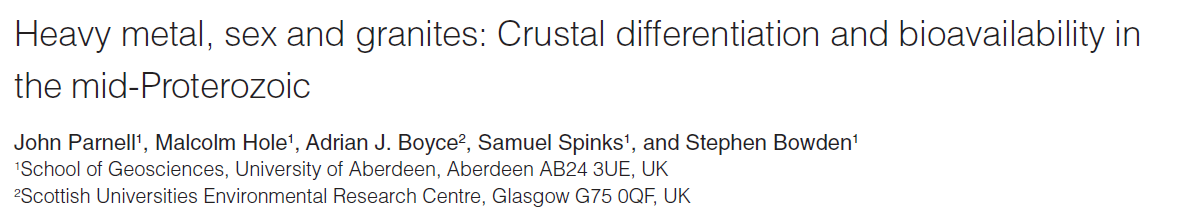 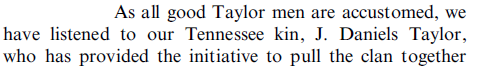 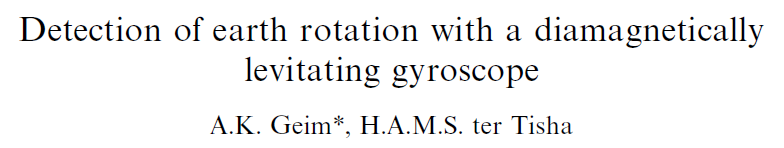 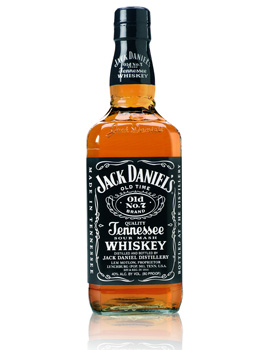 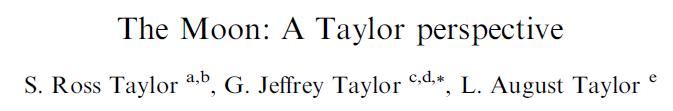 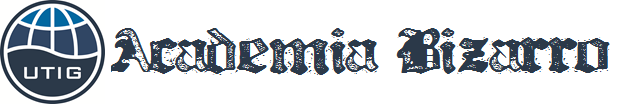 Witty Literature
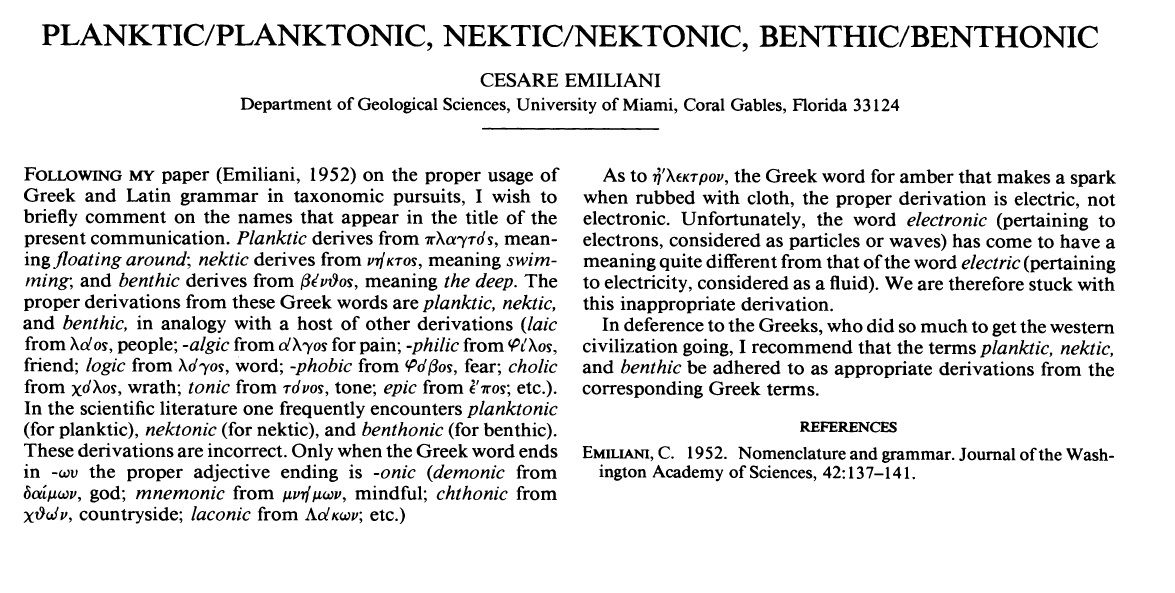 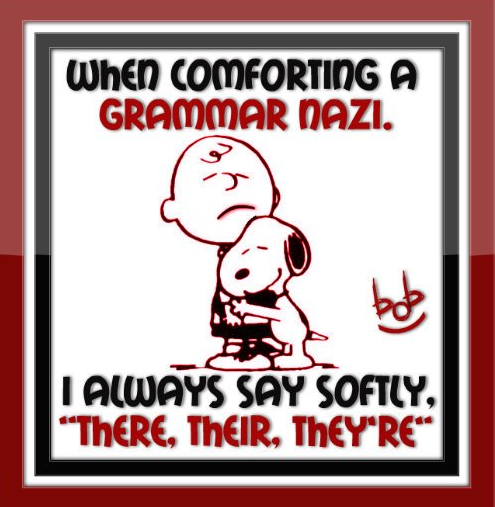 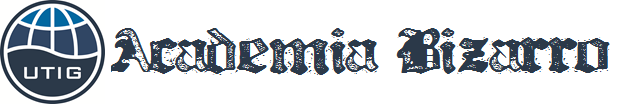 Witty Literature: Awesome Abstracts
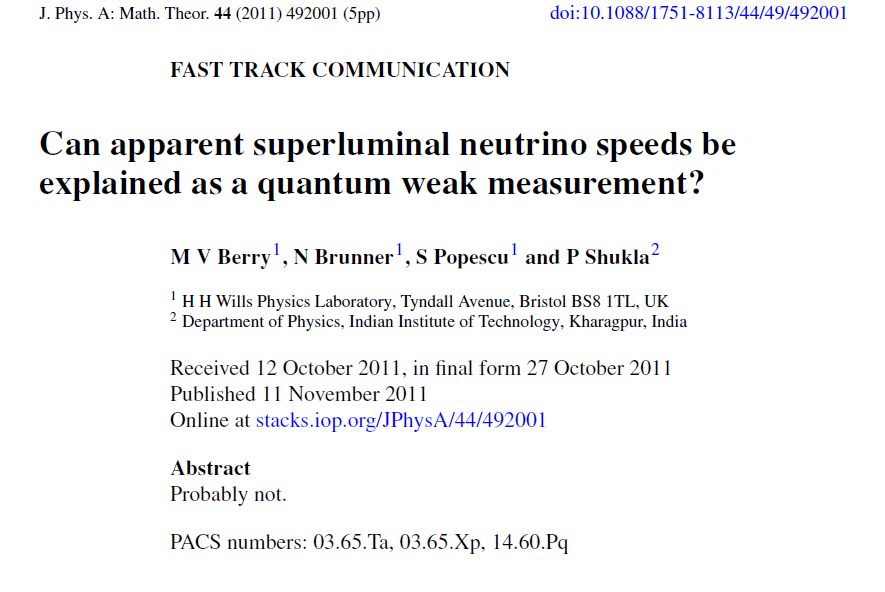 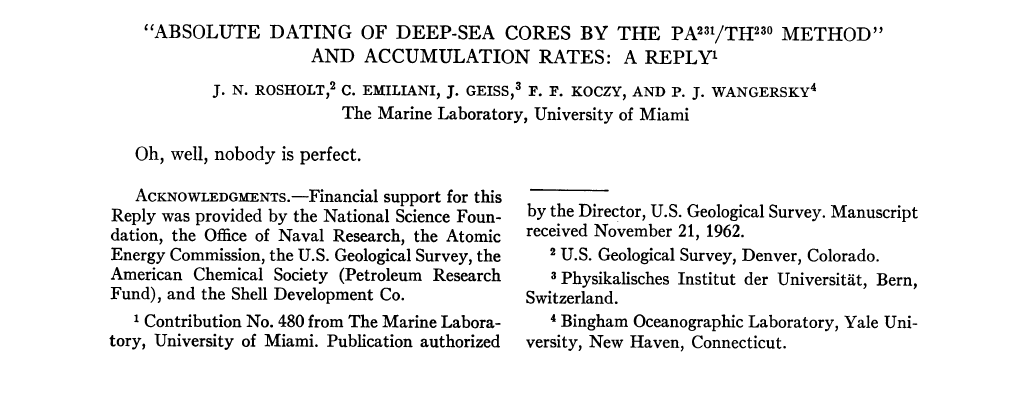 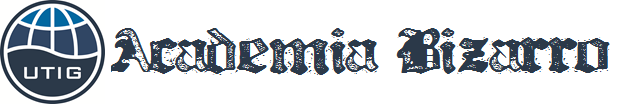 Controversy!
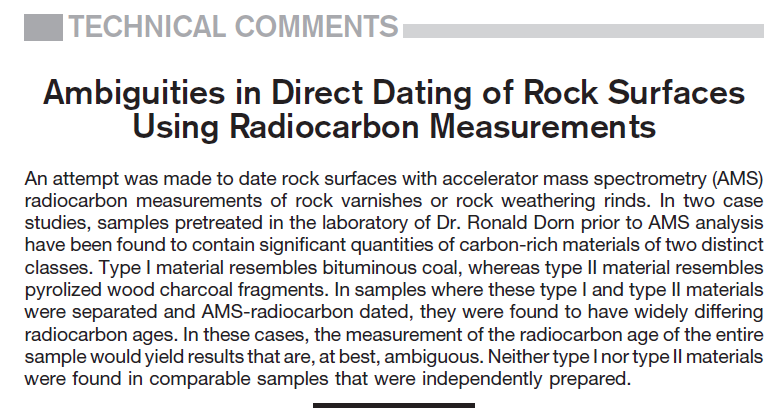 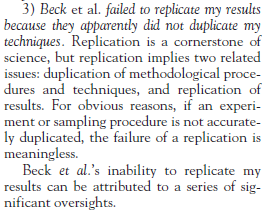 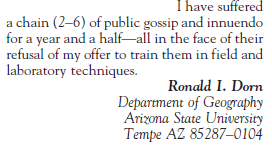 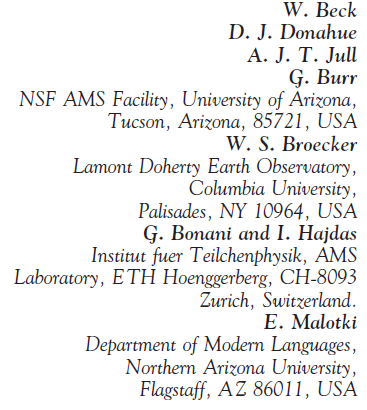 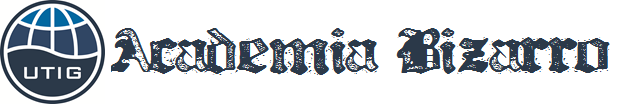 Controversy!
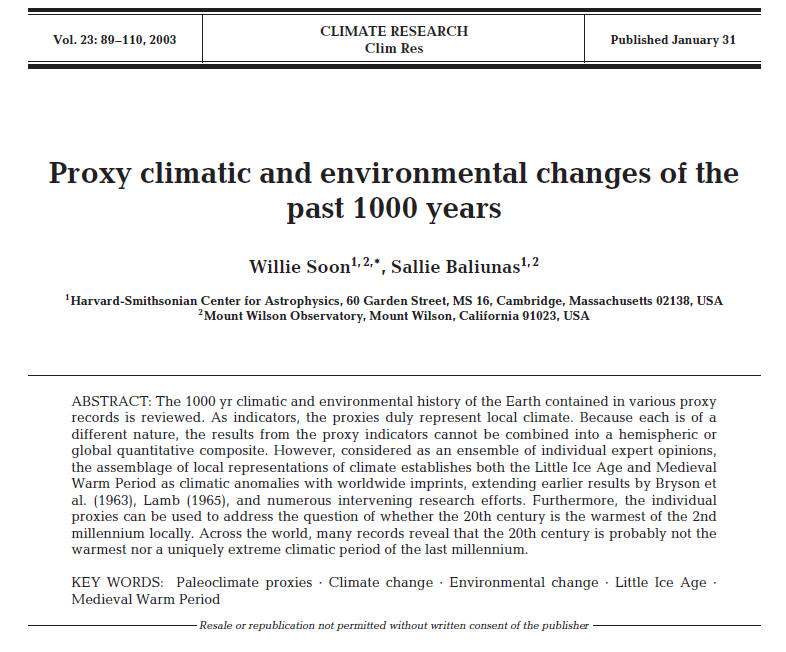 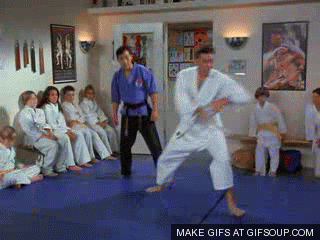 Cited 153 times!
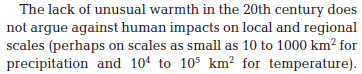 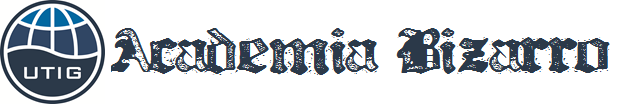 Bizarre Science!
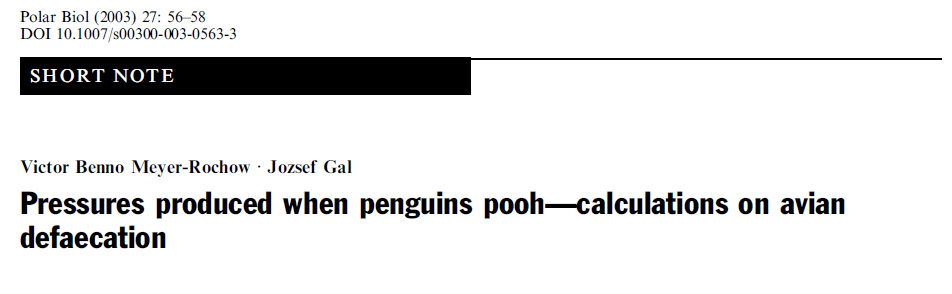 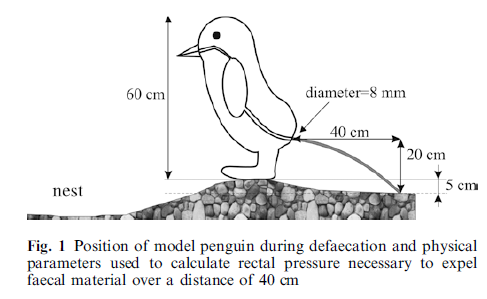 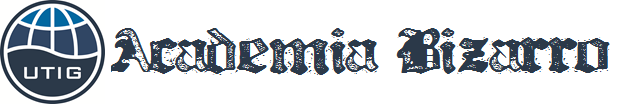 Bizarre Science!
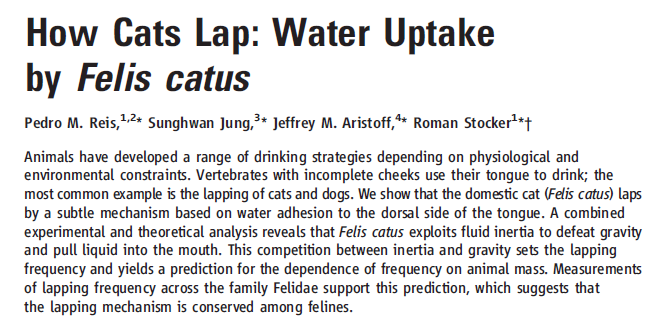 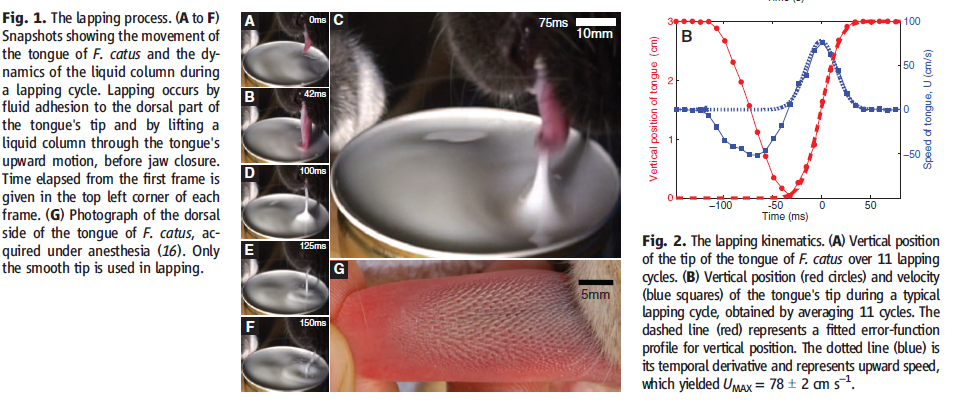 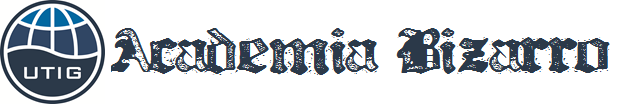 Quirky Field Pictures
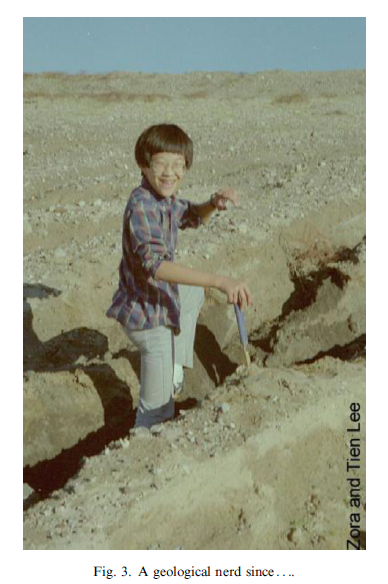 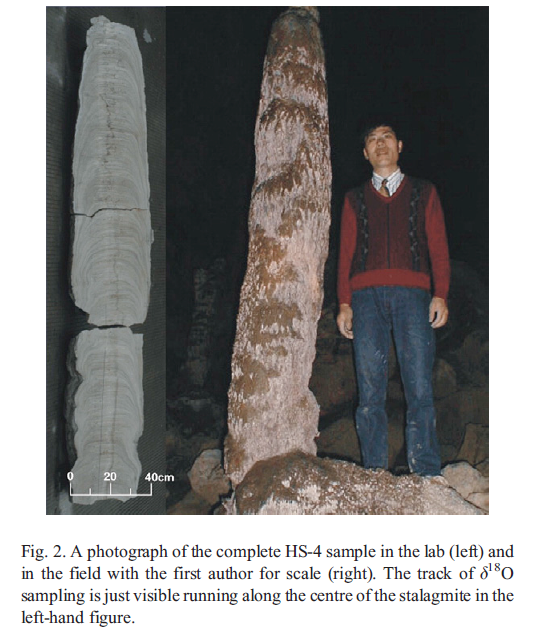 Summary
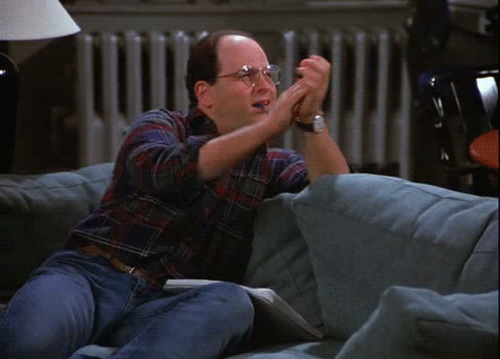 1-2mins/Brown Bag
Preferably topic related
Archive
Welcome any/all suggestions!